Federal Networks 2022 Conference
RADM Brian S. Hurley
Director, DISA - Joint Service Provider (JSP)
June 2, 2022
JSP Overview:  History
1 May 2015: Deputy Secretary of Defense (DSD) approved the alignment of IT services in the Pentagon and the National Capital Region (NCR) to a “Joint Information Technology Service Provider - Pentagon”
20 July 2015: JSP commenced operations 
JSP assumed operational control (OPCON) of the U.S. Army Information Technology Agency (ITA) and the Washington Headquarters Services (WHS) Enterprise Information Technology Service Directorate (EITSD)
1 October 2017: OPCON of JSP transferred to DISA
Two primary Pentagon service models:
On-boarded:  Receive all support from JSP (Desktop to Internet)
Transport Only:  Receive Pentagon Enterprise Services (Network, Voice/Storage)
      from JSP, provide their own unique desktop environment

JSP’s complex mission supports 35+ organizations and 200+ sub-organizations across
     5 networks and 15+ geographic locations, with 100+ unique service offerings.
Applications
Remote/Office
Residences
Compute
Customer
Service
Desk
Cloud
Mobility
VTC
Printers
Servers
Voice
Storage
Desktops
Cyber
Network
Transport
JSP:  Focused on Pentagon Area IT Customers To Enable Every Mission
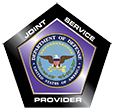 Level of Effort Growth - Overview (2015 and Beyond . . . )
Quick turn support for multiple Crisis CMT efforts (NMCC, FEMA, FBI, HHS-OWS)
OUSD I&S expansion College Park Campus
Expansion of HQDA to several bldgs. on Fort Belvoir (network connectivity & end user) HQDA G3, G6, G4, & G8
Support for first ever Chief of Space Operations, of the United States Space Force (USSF)
Support for Cloud solutions
Office standup/move support
Pentagon Enterprise:  Current Scope and Scale
Note: Port Counts pre-COVID
JSP Overview: Key Mission Objectives
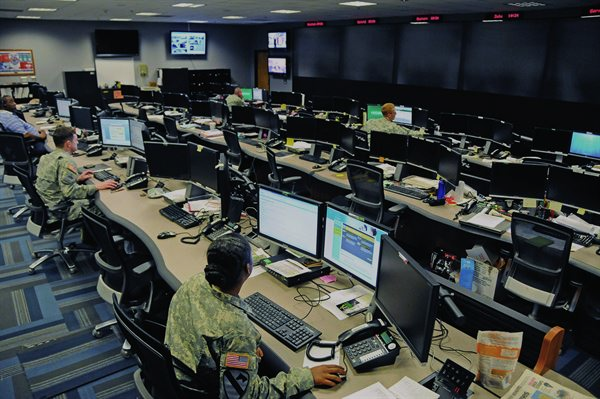 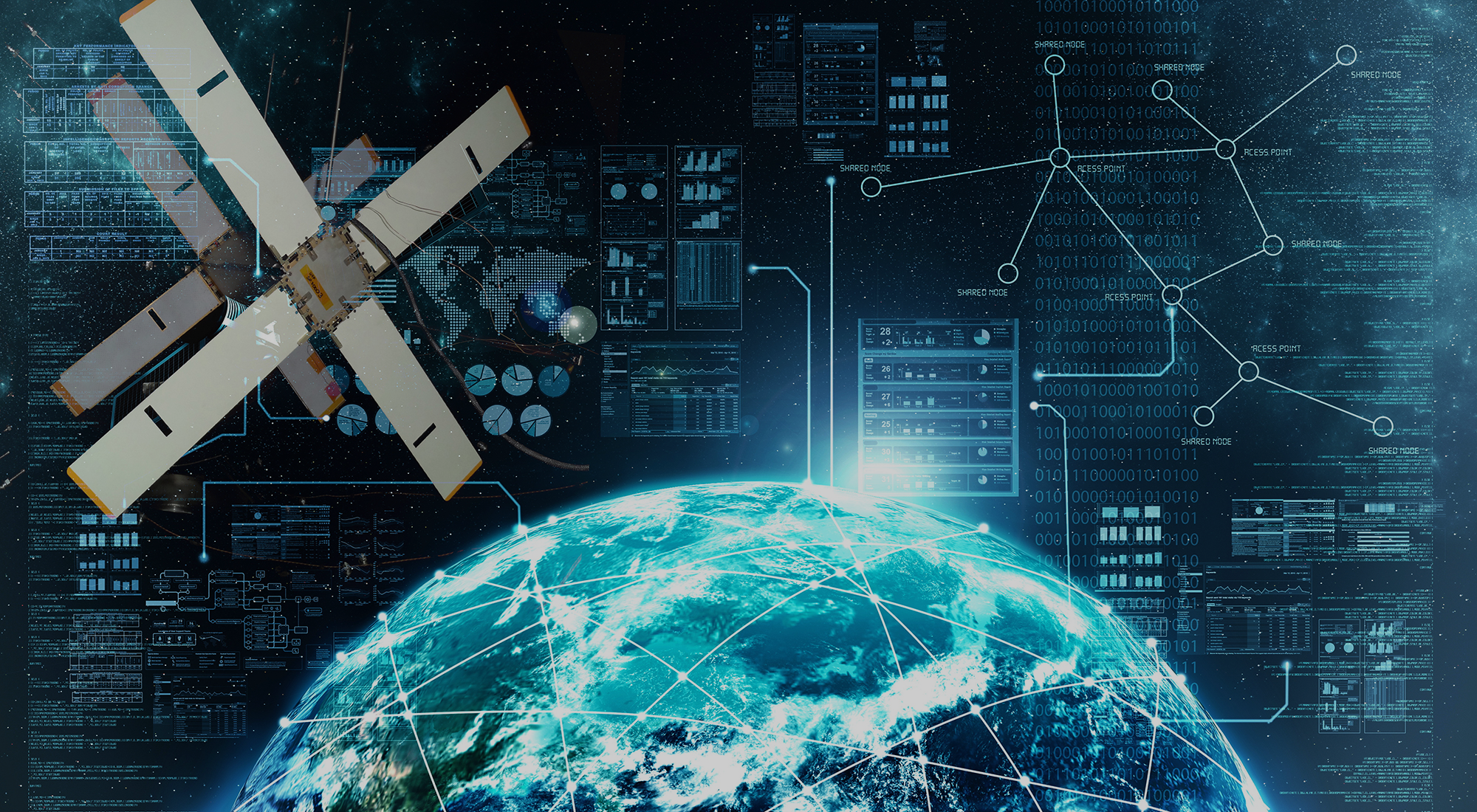 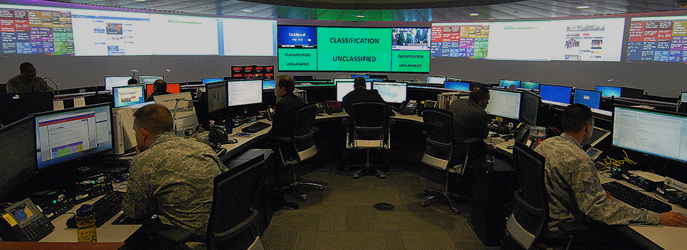 Operate
Innovate
Defend

Supporting over 55,000 customers and 75,000 assets
Optimizing over  $1B in           IT infrastructure
Defending against thousands of potential threats each minute
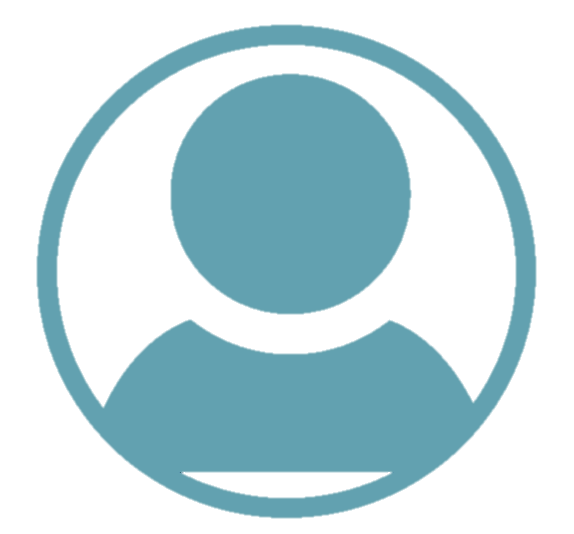 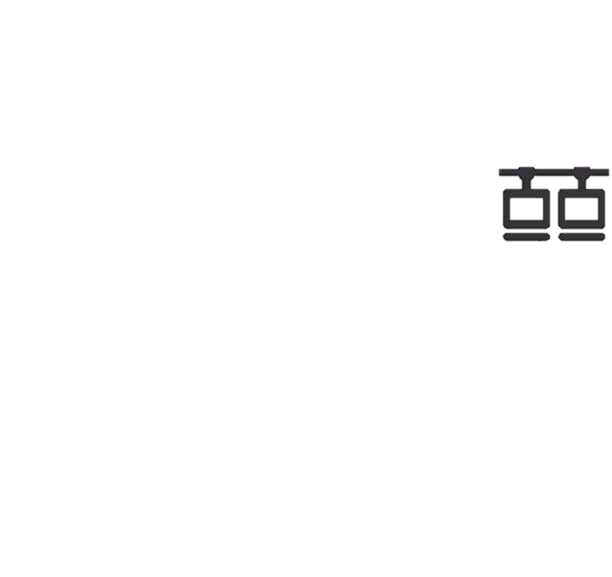 Providing 100+ IT services to DoD HQ
Migrating core IT services                     to the cloud
Monitoring over 35,000 security controls
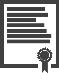 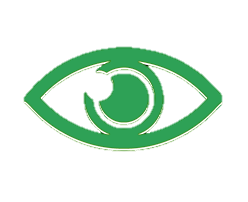 $
$
Maintaining 221 mission apps and 9.5 PBs of data storage
Returning $415M in savings to the Department FY17-22
Resolving several hundred security incidents each month
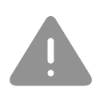 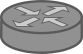 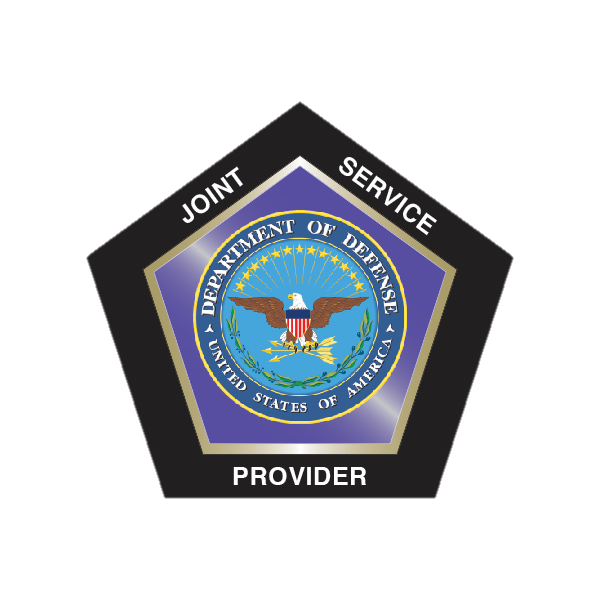 [Speaker Notes: Supporting over 55,000 customers and 75,000 assets
Providing 100+ IT services to DoD HQ
Maintaining 221 mission apps and 9.5 PBs of data storage 


Optimizing over  $1B in           IT infrastructure
Migrating core IT services                     to the cloud
Returning $415M in savings to the Department FY17-22

Defending against thousands of potential threats each minute
Monitoring over 35,000 security controls
Resolving several hundred security incidents each month









Everything we do here at JSP is in direct alignment with the National Defense Strategy at large. Our support is broken down into three primary objectives – Operate, Defend, and Innovate. 
To Operate – we support more than 55,000 customers and 75,000 assets, and that number is growing along with our support of IT and storage services and unique mission applications. 
9.5PBs of Data Storage.  To provide you a clearer picture, Netflix entire Global Library is 66PBs worth of data.  
To Defend – we defend the network against thousands of threats both foreign and domestic every second, including attacks from within our own Department.  DoD network is attacked more than any other network in the world.  The Pentagon is the primary target for hackers globally both rogue and state sponsored
To Innovate – we are optimizing more than $1 billion in IT infrastructure while focusing on consolidations and savings within our contract portfolio.]
DISA JSP:  Enable. Every. Mission.
Leveraging DoD CIO, DISA and JSP efforts for continued modernization to the Pentagon IT infrastructure for flexible response in support of changing mission requirements.
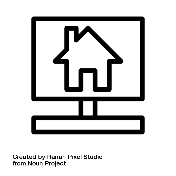 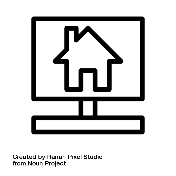 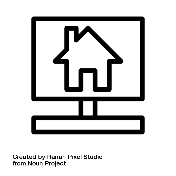 14X
5,000+
10X
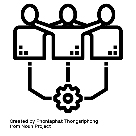 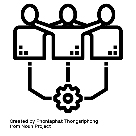 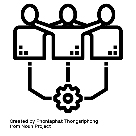 4x
400%
12,000+
Surge Procurement
Increased Remote Capacity
VPN Bandwidth
Network Bandwidth
Conference Call Capacity
PNT SDN
Combining VPN and MobiKey customers, JSP’s total number of remote users is 12,000+
JSP has procured thousands of PPE, ordered 3,500+ MobiKeys, 5,000 laptops, and other mission essential assets
10X BW PNT LAN on
NIPR &SIPR.  Next step
Full PNT reservation for all domains
Increased VPN bandwidth exponentially, adding VPN concentrator at MECPA, BELVA and COLO JRSS Stack
Increased network bandwidth by 400%, enabling improved response to future pandemics or geographically dispersed workforce requirements.
Average daily usage is approximately 4x the previous peak, requiring conference capability upgrades
Joint Service Provider – Opportunities to Excel
Foundational Capabilities
Foundational Capabilities
Enhance the Mission
Enhance the Mission
Deliver Actionable Insights
Deliver Actionable Insights
End User Experience: highly available, secure, and best-in-class performance. 

Future of Work: secure mobile collaboration -inclusive of a rich collaborative capability in the Pentagon, in the field, and while mobile in multiple domains
End User Experience: highly available, secure, and best-in-class performance. 

Future of Work: secure mobile collaboration -inclusive of a rich collaborative capability in the Pentagon, in the field, and while mobile in multiple domains
Data as a center of gravity: Treat data as a strategic resource.  Deploy a holistic data architecture coupled with new capabilities including data lakes and data analysis tools to support warfighters.

Application of AI/ML: Deployment of new techniques to automate capability deployment and defend the JSP mission.
Data as a center of gravity: Treat data as a strategic resource.  Deploy a holistic data architecture coupled with new capabilities including data lakes and data analysis tools to support warfighters.

Application of AI/ML: Deployment of new techniques to automate capability deployment and defend the JSP mission.
Drastically Increased Deployment Velocity: Adoption of containerization, cloud, and automation technologies to deliver business value at scale and as needed for critical custom application needs.

Radical Visibility: Increased visibility for operations and cyber professionals across the DISA & JSP enterprise while reducing network and endpoint loads.
Drastically Increased Deployment Velocity: Adoption of containerization, cloud, and automation technologies to deliver business value at scale and as needed for critical custom application needs.

Radical Visibility: Increased visibility for operations and cyber professionals across the DISA & JSP enterprise while reducing network and endpoint loads.
Take Away . . .
DISA JSP serves a unique customer base - the most senior people in the Department of Defense
 and their staffs
  The scale, complexity and expectations of the Pentagon is challenging
Pre-COVID – 85% onsite, 15% telework
COVID – 85% telework, 15% onsite – in 30 days
Post-COVID – hardware, bandwidth, O365/Teams, SDN, Cloud, LCR 
Velocity of action with collaboration to meet demands -- We need your help
QUESTIONS